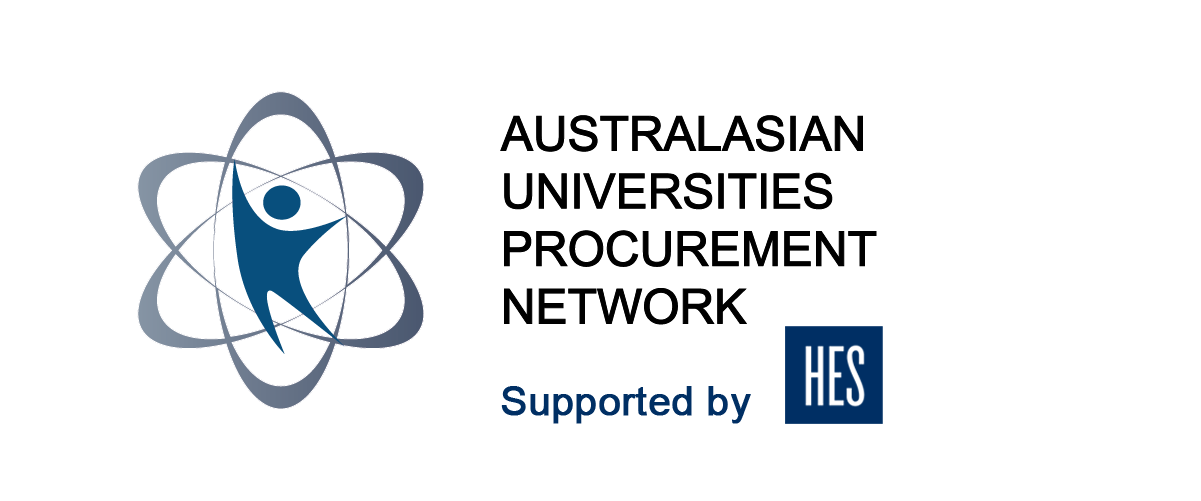 University Anti-slavery Program Overview2023
About this Overview
This pack provides an overview of the University Anti-slavery Program; its objectives, workstreams and activities delivered during calendar year 2023.

Please direct any questions you may have to the University Anti-slavery Program Manager.Holly Kissner
hkissner@hes.edu.au
© Australasian University Procurement Network
2
Anti-slavery Program Membership
The Australasian Universities Procurement Network (AUPN) currently has 38 Australian and 3 New Zealand member institutions working together to improve excellence in procurement practice and in the skills of procurement professionals in the higher education sector.
In 2023 we welcomed two new members, RMIT & UniSuper.
University Anti-Slavery Program
Objectives & Drivers
To support members to improve supply chain human rights transparency, reduce individual university costs and resources, collaborate on risks and issues for greater impact, and contribute to reporting requirements.
Key Benefits
By accessing our academics across Australian and international universities and engaging with civil society organisations to build capacity and stay abreast of the latest trends and emerging issues to be industry leaders.
4
University Anti-slavery Working Group
Managing the objectives & activities in 2023
New members always welcome! Register your interest with Holly Kissner - hkissner@hes.edu.au
Academic Advisory Board (AAB)
2023 Meetings and insights
The Academic Advisory Board was established in July 2020. One meeting was conducted in 2023 with the next meeting scheduled in February 2024.
The Board’s aim is to enrich the AUPN sector approach through leveraging academic experience and learnings and embedding best practice recommendations and insights into program activities. 
Board members were provided updates on the University Anti-slavery program and the discussion were focused on specific themes/topics of interest to the sector, in 2023, international student risk was a key focus.
Meeting 13 September 2023
University Anti-slavery Program & technology solution update
Welcome to new AAB members
Academic insight into key areas of university risk
International student risk: prioritisation of action should be guided by the UNGP according to risk to people. International students have been identified as a vulnerable group that are within universities circle of influence. It was agreed  this should be a key area of focus for the sector in 2024/25.
2023 Program Pillars
Key areas of focus for the program in 2023
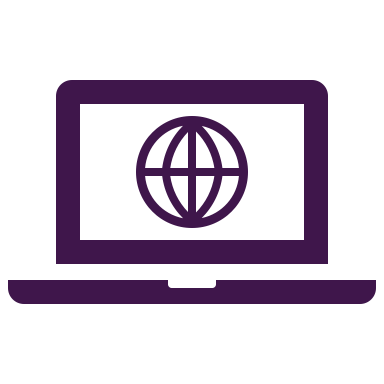 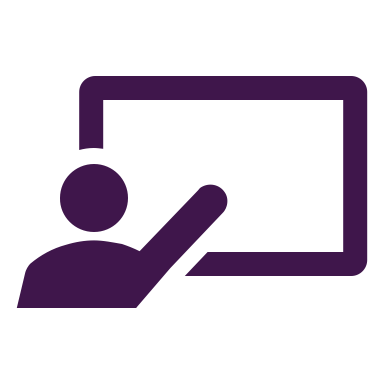 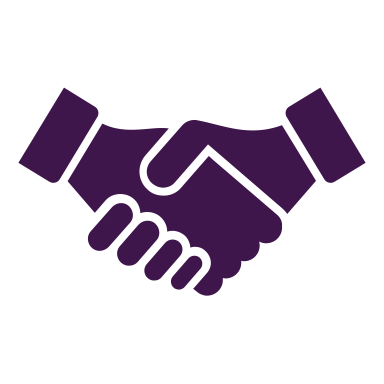 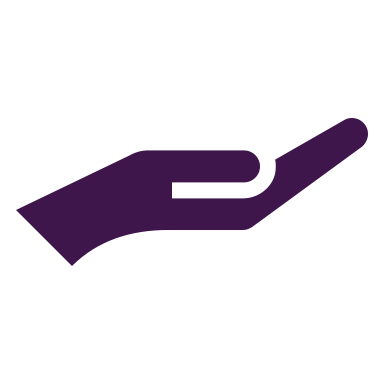 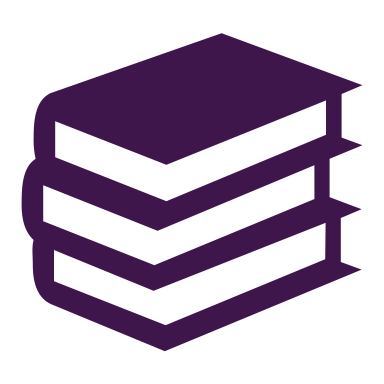 Program key achievements in 2023
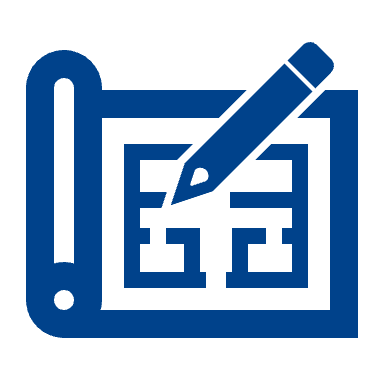 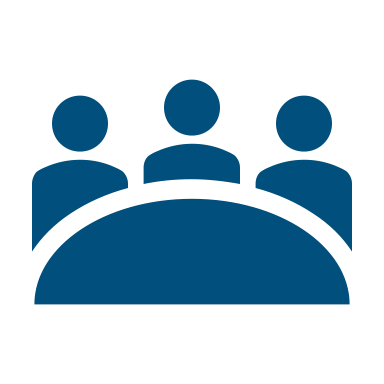 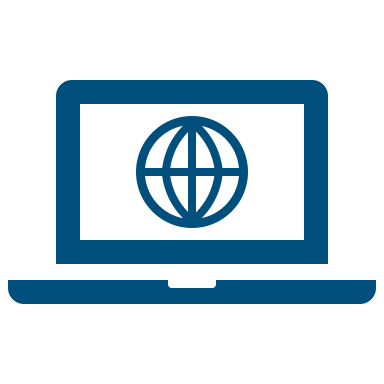 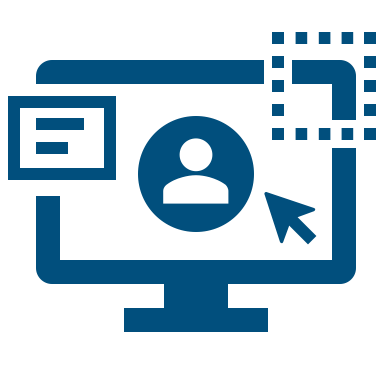 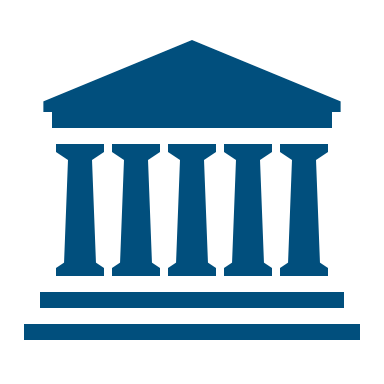 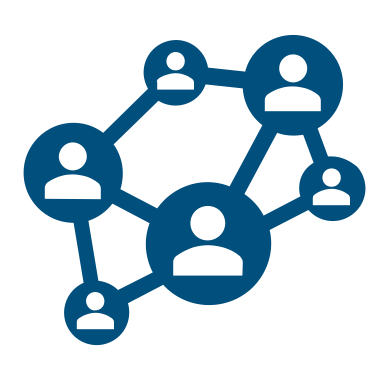 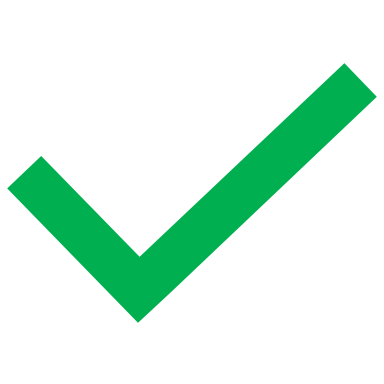 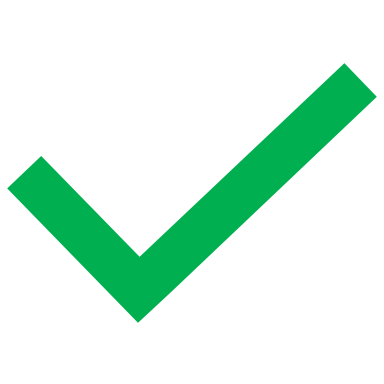 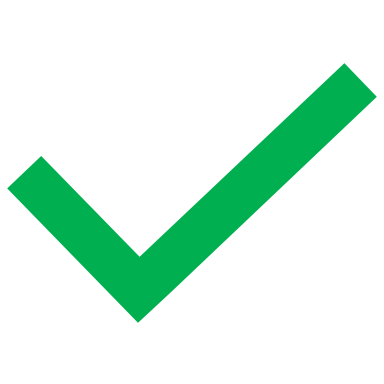 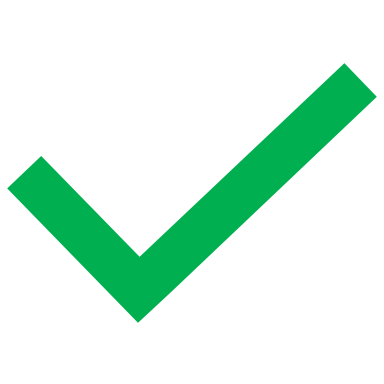 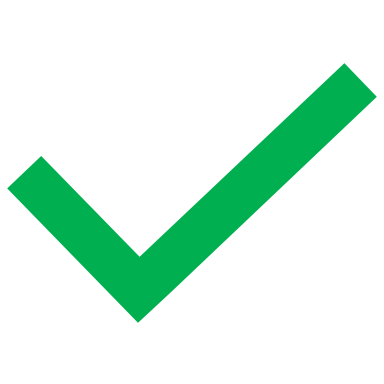 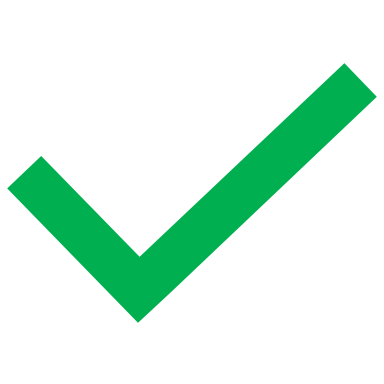 The Faculty Presentation
London University Purchasing Consortium
Australian Red Cross
Electronics Watch
The Mekong Club
Be Slavery Free
Australian Catholic Anti-slavery Network
TelcoTogether
SA Modern Slavery Network
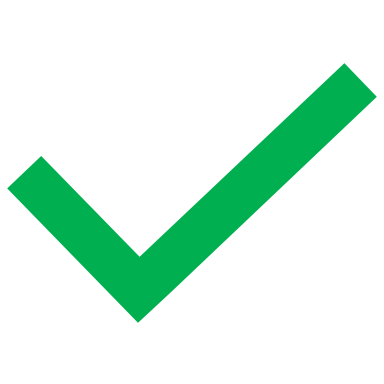 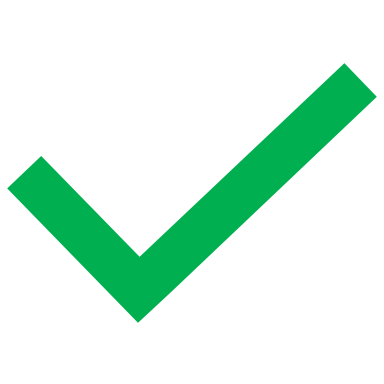 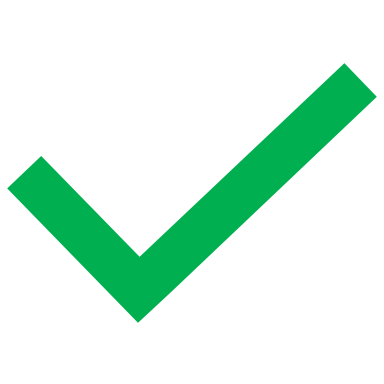 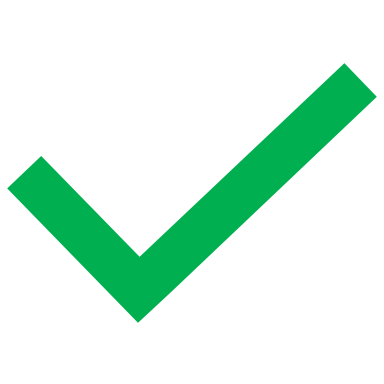 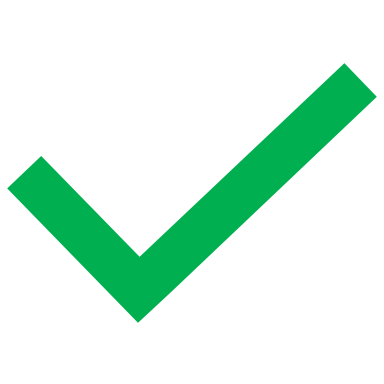 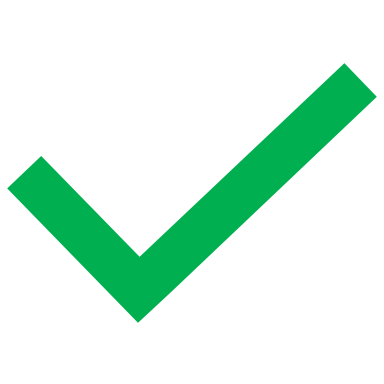 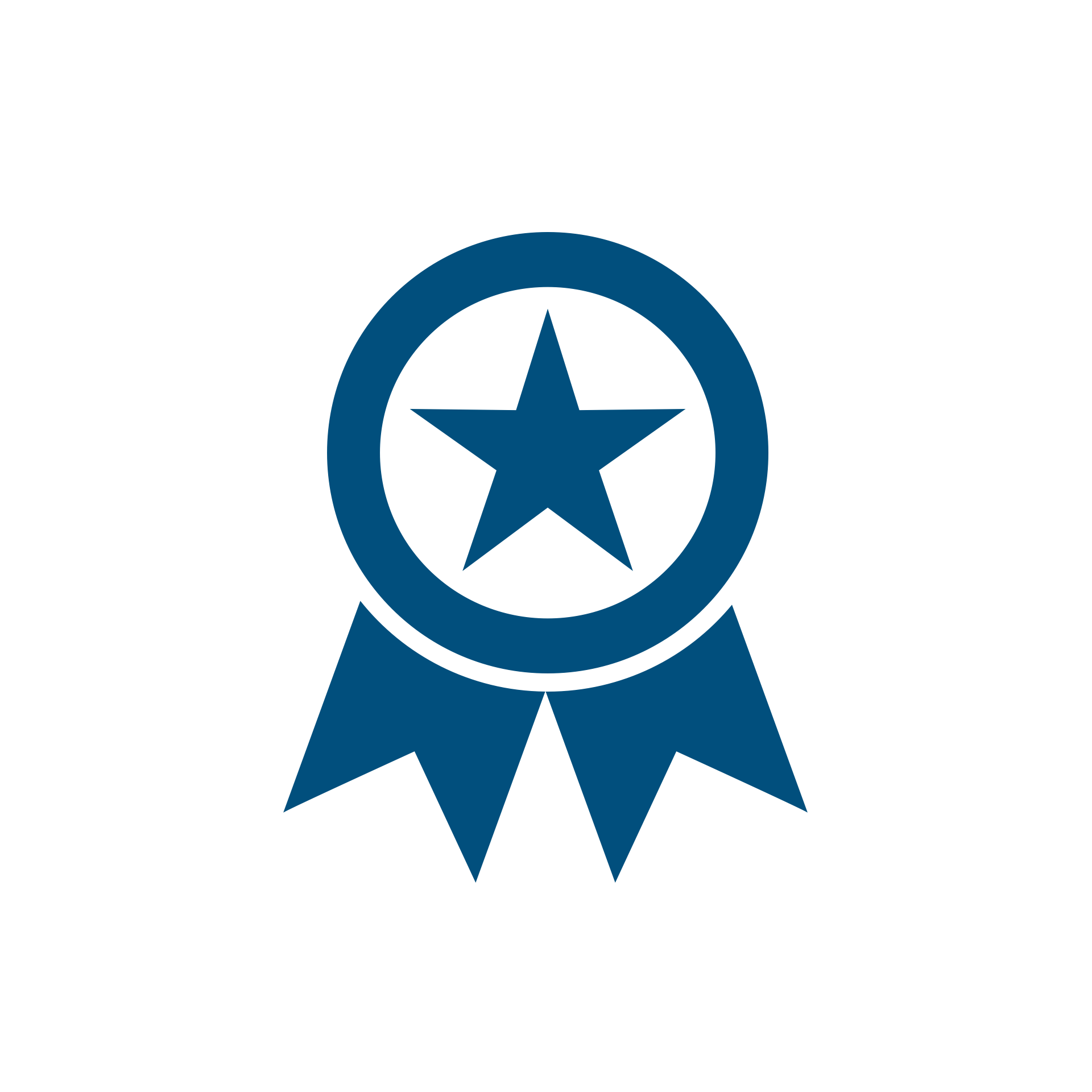 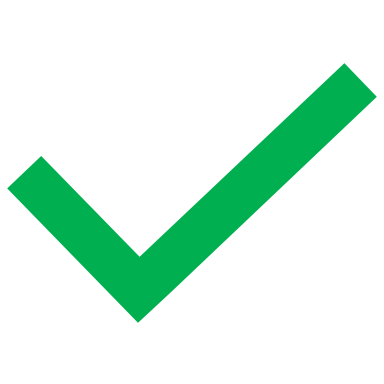 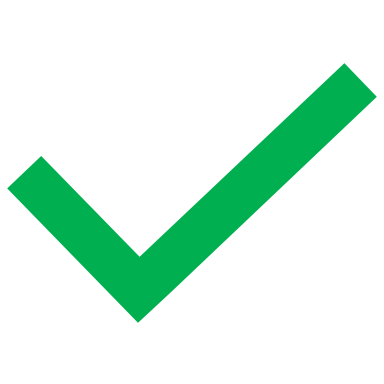 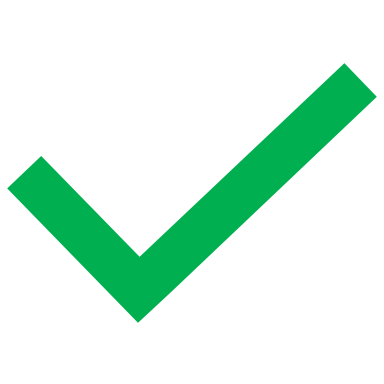 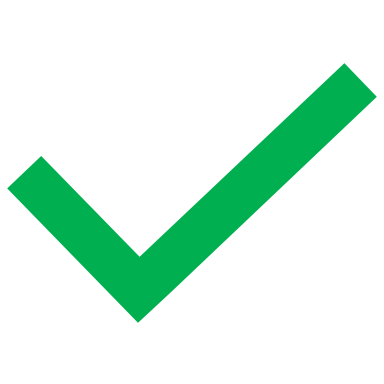 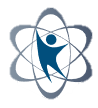 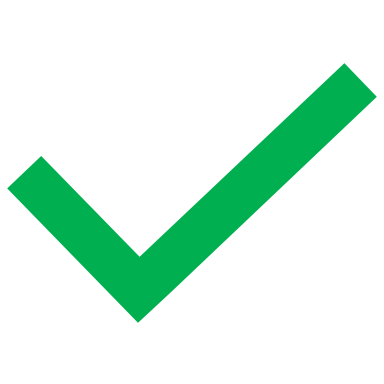 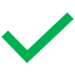 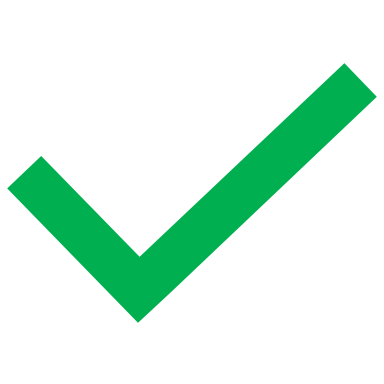 *Only reference CAF in your statement if your university is engaging with them directly.
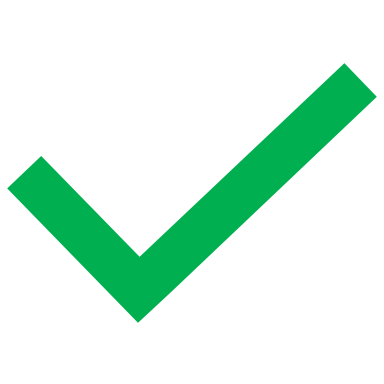 Monthly project update, documents, and meeting minutes available in the AUPN Portal 
https://arcblueportal.com/category-communities-of-practice/modern-slavery-docs-and-templates/
Engagement and Communications
Promoting the University Anti-slavery Program and engaging outside the network
Capability Uplift
Monthly University Anti-slavery Forum Expert Guest Speakers
2023 Program Highlights
Solid momentum with a focus on awareness and capability uplift
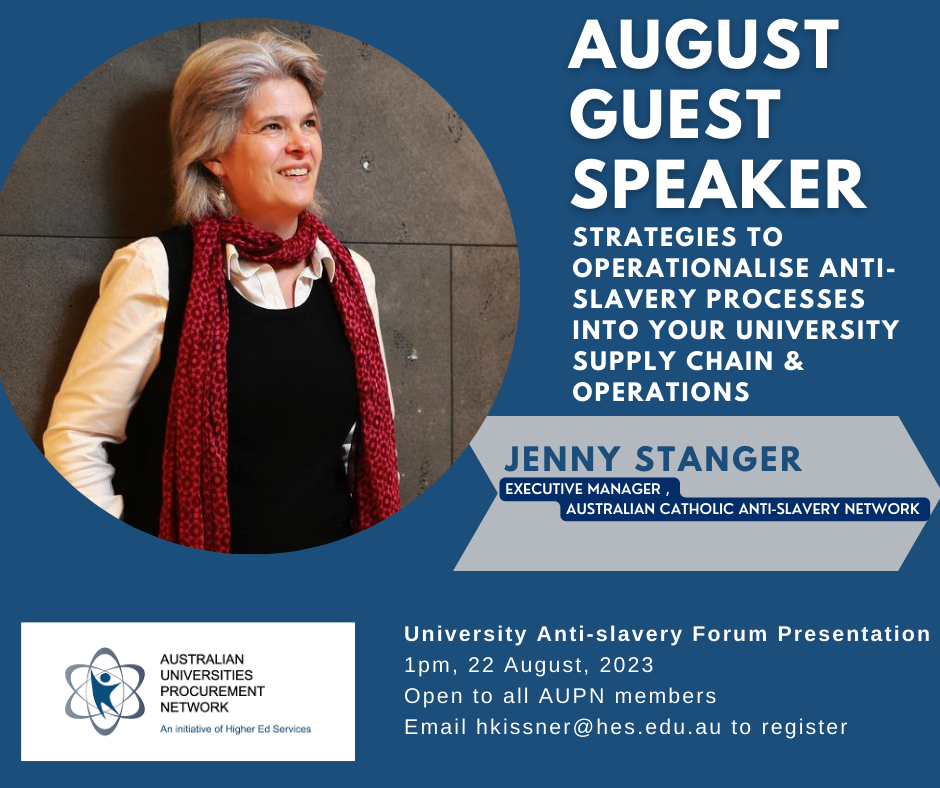 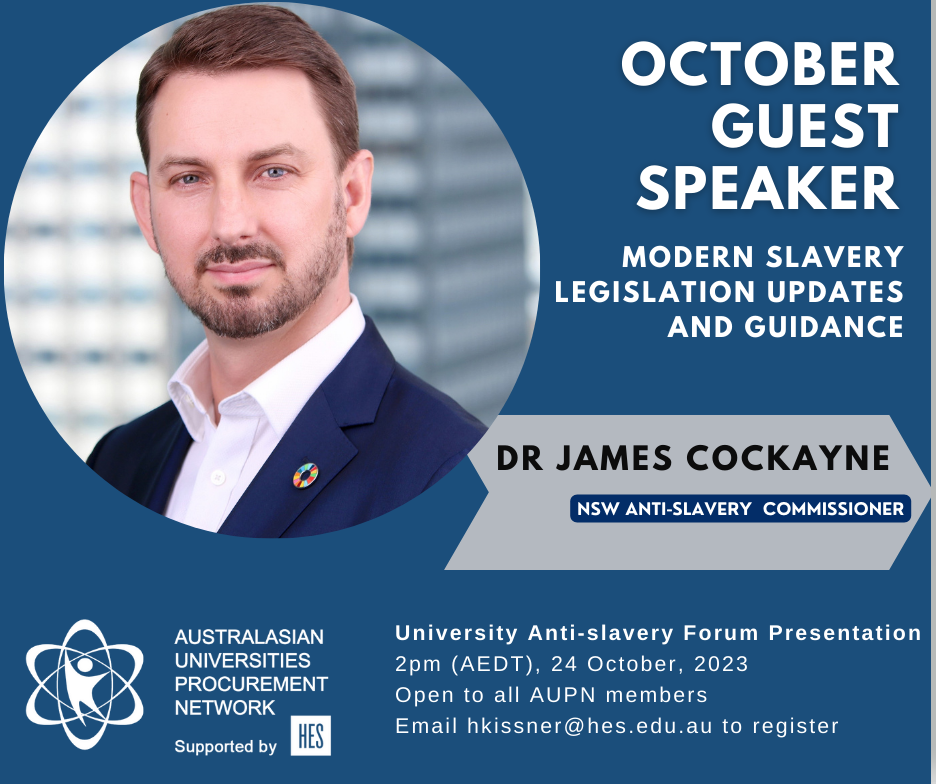 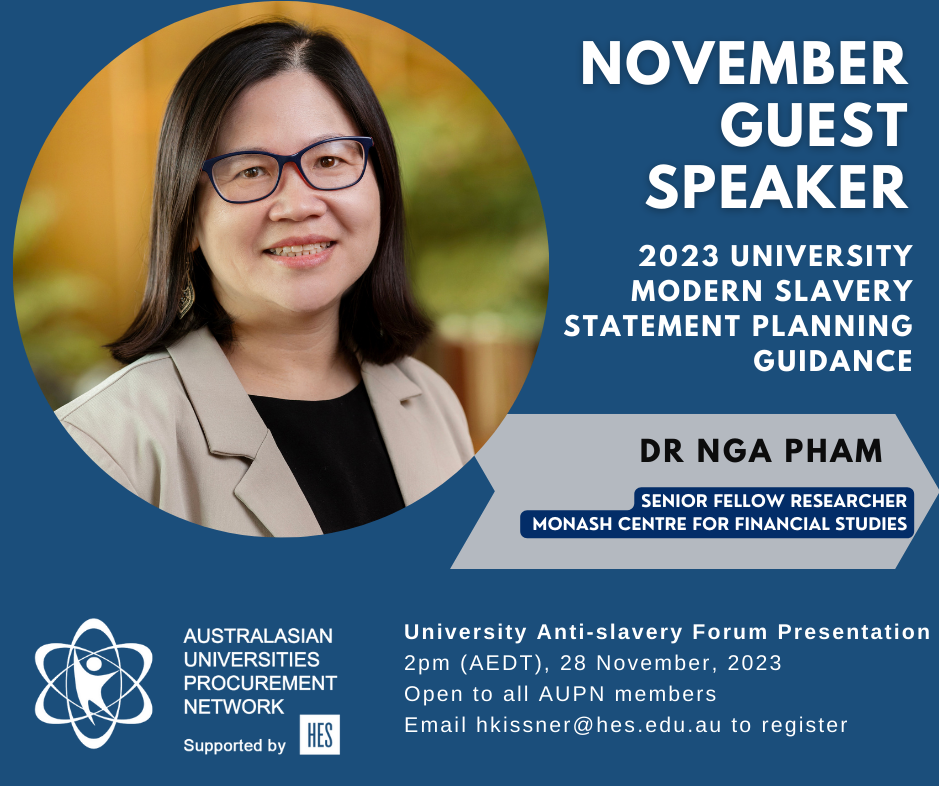 Monthly forums with expert guest speakers: 
50+ attendees across 40 universities each session
Range of topics covered (see previous slide)
Media Alert response process established:
Media Alerts – summarised at each Forum
High risk/high influence alerts – due diligence & other action
Cleaning Accountability Framework – pilot progress 
Access to Modern Slavery literature and training tools (available through AUPN portal)
ArcBlue Modern Slavery Risk Dashboards for 2023 data
Addressing International Student Risk with Australian Red Cross and ACRATH
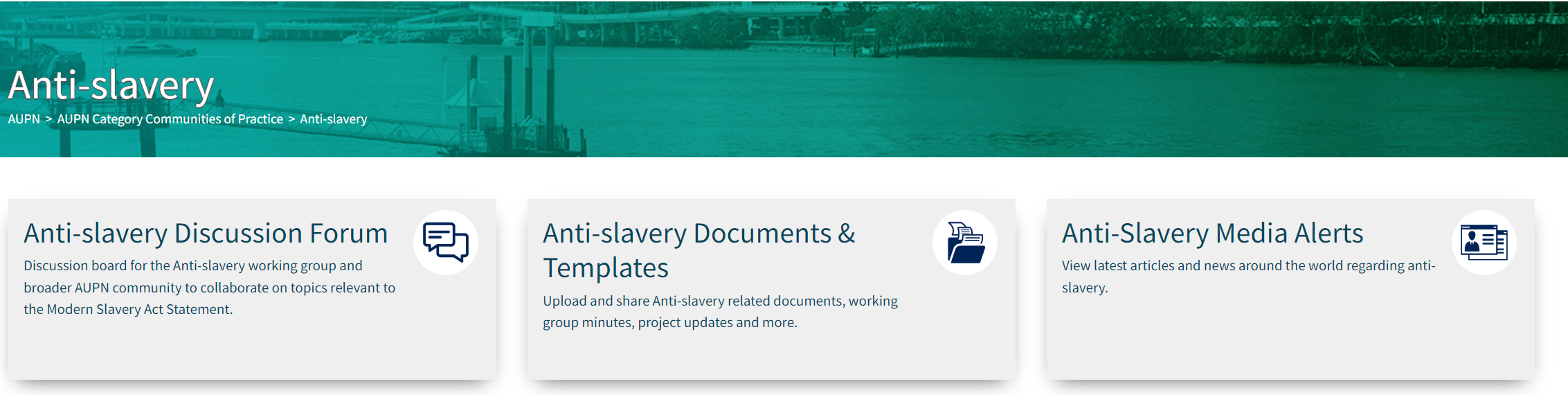 11
Program Challenges
Barriers to progress requires persistence and commitment
Our sector technology platform – extracting value and fulfilling expectations. Slowed down risk analysis and supplier engagement
Aligning actions & approach – many similarities but ~40 individual entities working at different paces & with different risk appetites
Maintaining momentum - onboarding new staff & keeping working groups moving
Limited capacity – volunteer dependent & most universities don’t have dedicated anti-slavery resources
3rd party programs – set up to support individual businesses, not a sector approach
Media Alert Process
University Sector Due Diligence Approach
Media alert working group established in May 2023 to:
Increase awareness and education within the sector so procurement are aware of risks and effects when tendering. 

Influence suppliers to take action where appropriate. Use combined leverage to influence supply chain to remediate any identified issues at the source.

All alerts are registered in the AUPN portal for universities to review at any time and discussed at the monthly forum.A due diligence process is undertaken collectively for any shared suppliers that have been identified requiring action.
International Student Risk Project
Multi-stakeholder project to address international student worker exploitation risk
International students have been identified as a high risk group for worker exploitation in Australia. University Anti-slavery program members are working with Australian Red Cross (ARC) and ACRATH to develop fit for purpose tools to:
educate international students on legal working conditions in Australia
educate student facing staff on signs of exploitation
provide access to grievance mechanisms and remediation pathways
Meeting 18 September 2023 (21 attendees - 13 universities, ARC, ACRATH)
Introductory meeting to gauge interest
Stakeholder introductions
Discussed current tools available
Gathered feedback on what universities think is the biggest issue / barriers
Meeting 23 October 2023 (18 attendees – 12 universities, ARC, ACARTH)
Demonstration of current ARC work right hub tool
Proposal to look at adapting that tool for international students
Discussed access to other tools (ACARTH & University of Sydney online educational modules for students and staff)
Next meeting February 2024
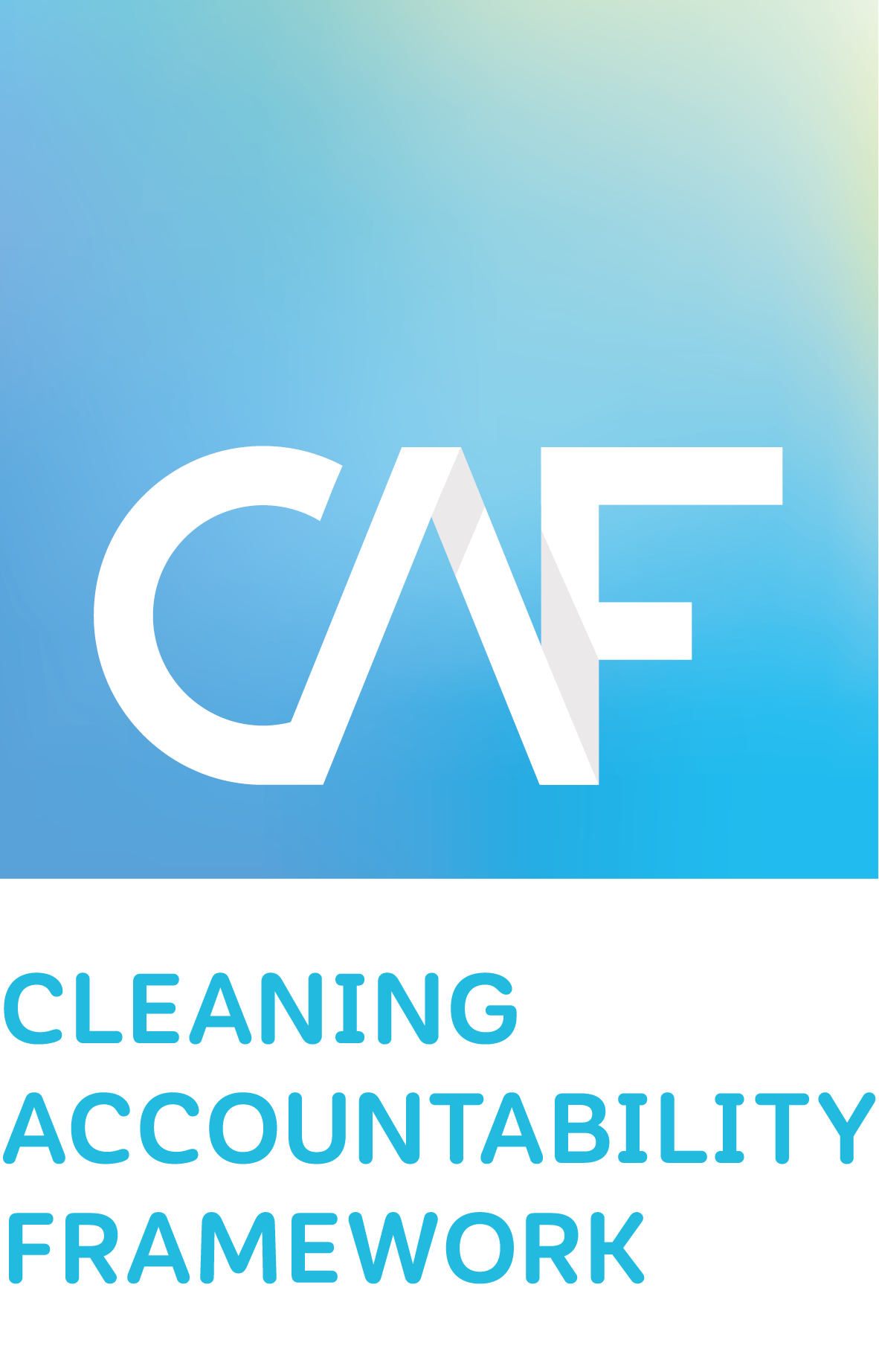 Cleaning Accountability Framework
Pilot Program
“Our objective is to end exploitation in property services and improve work standards through education and advocacy” – https://www.cleaningaccountability.org.au/
CAF engaged the AUPN in February 2021 to assist with the development of a certification framework to cover contract cleaning & security at university campuses. 
Key components include: 
3 Star standard
Compliance framework and assessment methodology
Procurement tools include a CAF pricing schedule
Associated policies, guidance, tools and resources
PILOT – 2023 and 2024, 3 university campuses
CAF was invited on multiple occasions to present to the broader AUPN community
The Modern Slavery Working Group (MSWG) assisted CAF in the creation and dissemination of project information & surveys
The MSWG and Academic Advisory Board members assisted in discussions and engagement between CAF and interested universities
The MSWG worked with CAF to facilitate interest and participation by universities in a pilot program for 2023, of which 3 universities have nominated to participate
CAF is currently working with around 10 universities on the development of a pilot framework for University campuses and have requested data from universities
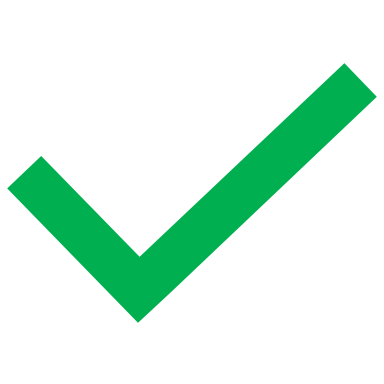 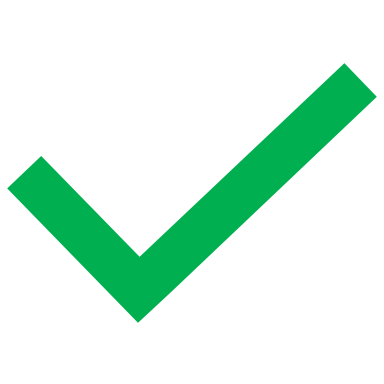 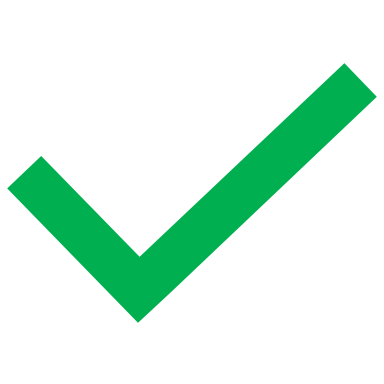 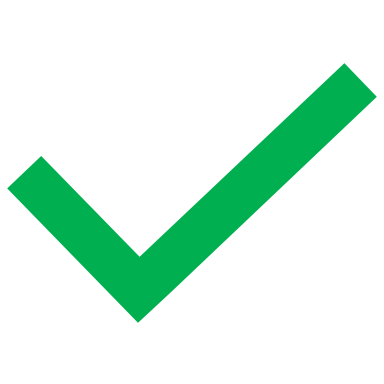 Cleaning Accountability Framework
Data Collection Request
CAF presented at the August and September University Anti- slavery forums to request engaging with universities to:
1.CAF Base Line Survey 
CAF would like to undertake university cleaning contractors and cleaning/security staff surveys, to better understand what level of knowledge contractors and 
2.CAF needs pricing/labour data 
Per the CAF Pricing Schedule, to adjust its benchmarks for contract pricing for cleaning services in the higher education sector
CAF provided statement wording for participating universities.
NOTE: only participating universities have been given permission to use the CAF wording in their 2023 statement.